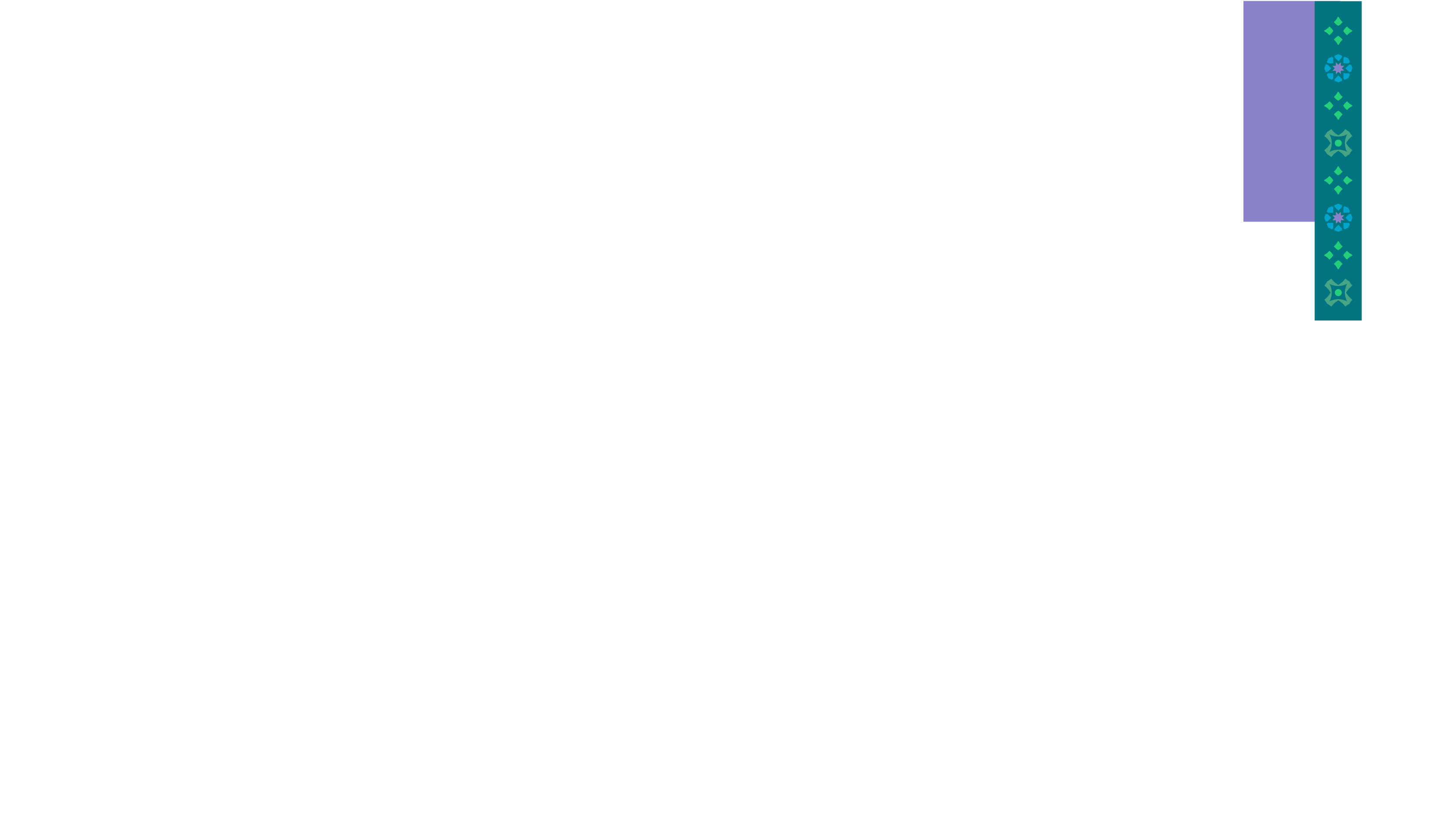 إجراءات طلب إقامة فعالية علمية ( مؤتمر – ندوة – ملتقى علمي – و ما في حكمه) 
وكالة الجامعة للدراسات العليا و البحث العلمي
البداية
إدارة المؤتمرات و الندوات
تتواصل مع الجهة المتقدمة لاستكمال المسوغات النظامية و التأكد من انطباق الضوابط وتعيد الطلب بعد اكتماله للوكالة
وكالة الجامعة للدراسات العليا و البحث العلمي
ترفع بالطلب كامل المسوغات إلى معالي مديرة الجامعة
الجهة المنظمة للفعالية
تتقدم بالطلب لوكالة الجامعة للدراسات العليا و البحث العلمي و التي تحيله لإدارة المؤتمرات و الندوات
وكالة الجامعة للدراسات العليا و البحث العلمي
ترفع الطلب لوزارة التعليم لطلب الموافقة
معالي مديرة الجامعة
تؤشر على الطلب باستكمال الإجراءات النظامية
وزارة التعليم
ترسل للجامعة موافقة مبدئية على موضوع الفعالية العلمية والميزانية تليها موافقة نهائية على المتحدثين
النهاية
الجهة المنظمة للفعالية
*تشرع في الإجراءات التنظيمية  للفعالية بعد الحصول على الموافقة المبدئية من وزارة التعليم
*تعقد الفعالية بعد الحصول على الموافقة النهائية من وزارة التعليم
إدارة المؤتمرات و الندوات
ترسل صورة من الموافقة المبدئية و النهائية للجهة المنظمة تباعًا
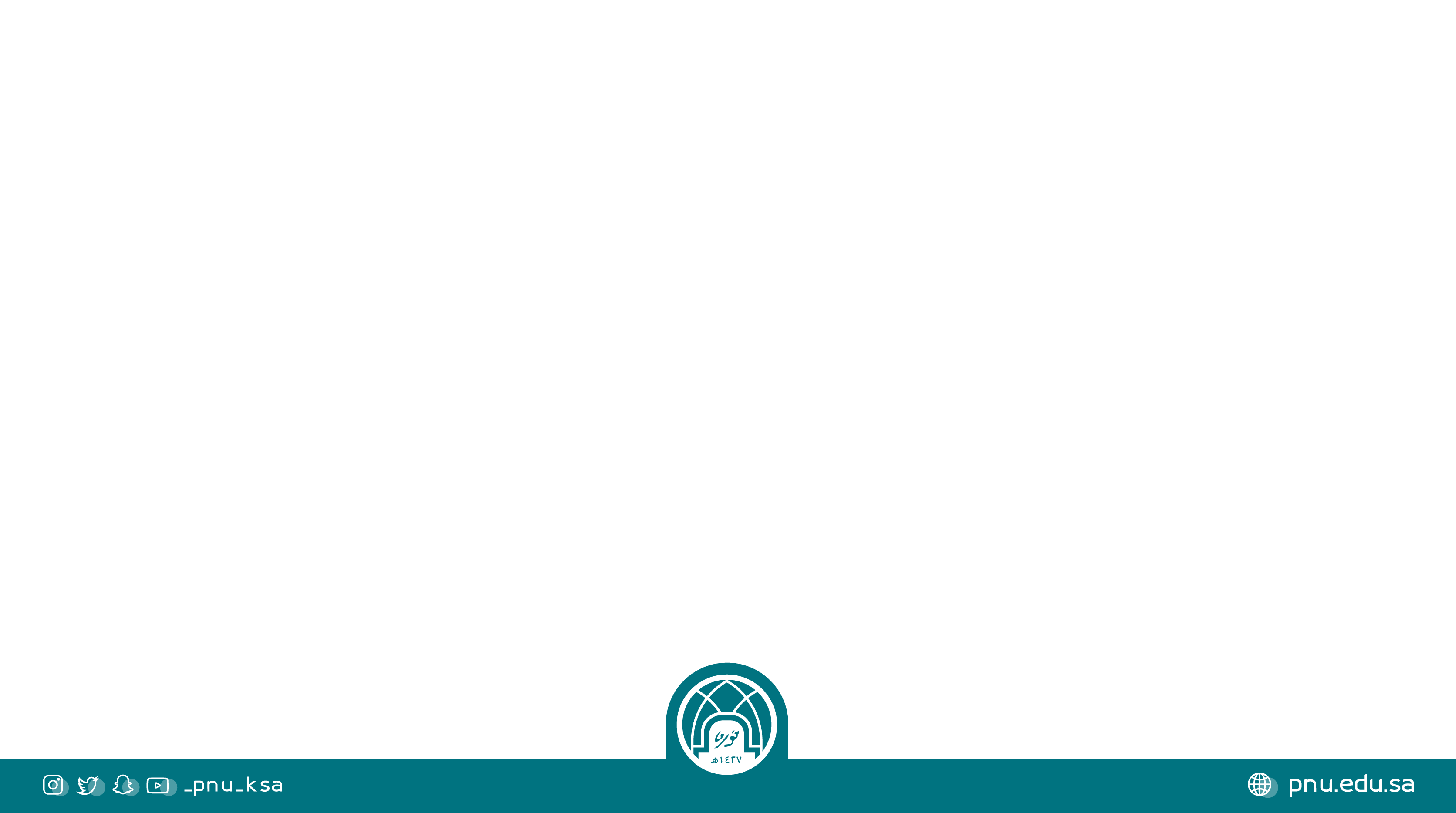 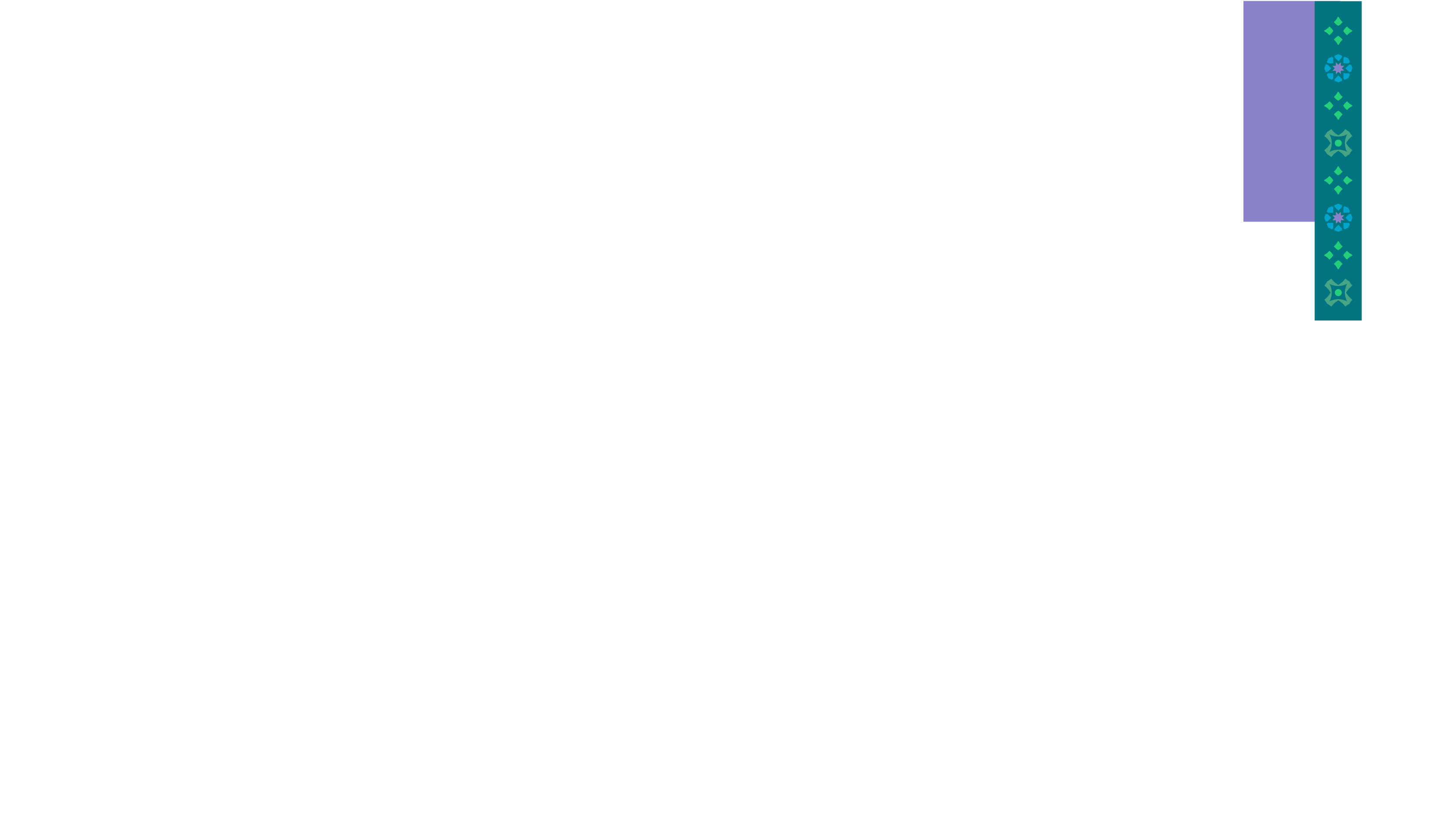 مفهوم وأهمية الفعاليات العلمية
وكالة الجامعة للدراسات العليا و البحث العلمي
تقوم الفعاليات العلمية بأنواعها بدور مهمٍّ في صقل الخبرات وترسيخ المعارف والنهوض بالمجتمعات، إضافةً إلى الرقي بالمؤسسة المقدِّمة للفعالية؛ حيث تتيح مجالاتٍ لتبادل المعارف والوقوف على المستجدات ، وتساهم في التنمية الفكرية والعلمية .
وهي تُعدُّ بيئةً خصبة للمشاركة المجتمعية المختلفة، من خلال ما توفره من فرصٍ للحوار، وما تخلُص إليه من نتائج وتوصيات تُغني البحث العلمي والدراسات العلمية. ولتحقق الفعاليات العلمية أهدافها فإنَّها تحتاج إلى تخطيطٍ وإعدادٍ مُتقنَين، و فيما يلي أنوع الفعاليات العلمية وتعريف كلِ منها.
المصدر: 
الدليل الإرشادي لتنظيم الفعاليات العلمية
Organizing Scientific Events: A Guiding Manual
وكالة الجامعة للدراسات العليا والبحث العلمي شوال 1435
Vice Rectorate for Graduate Studies and Scientific Research, August 2014
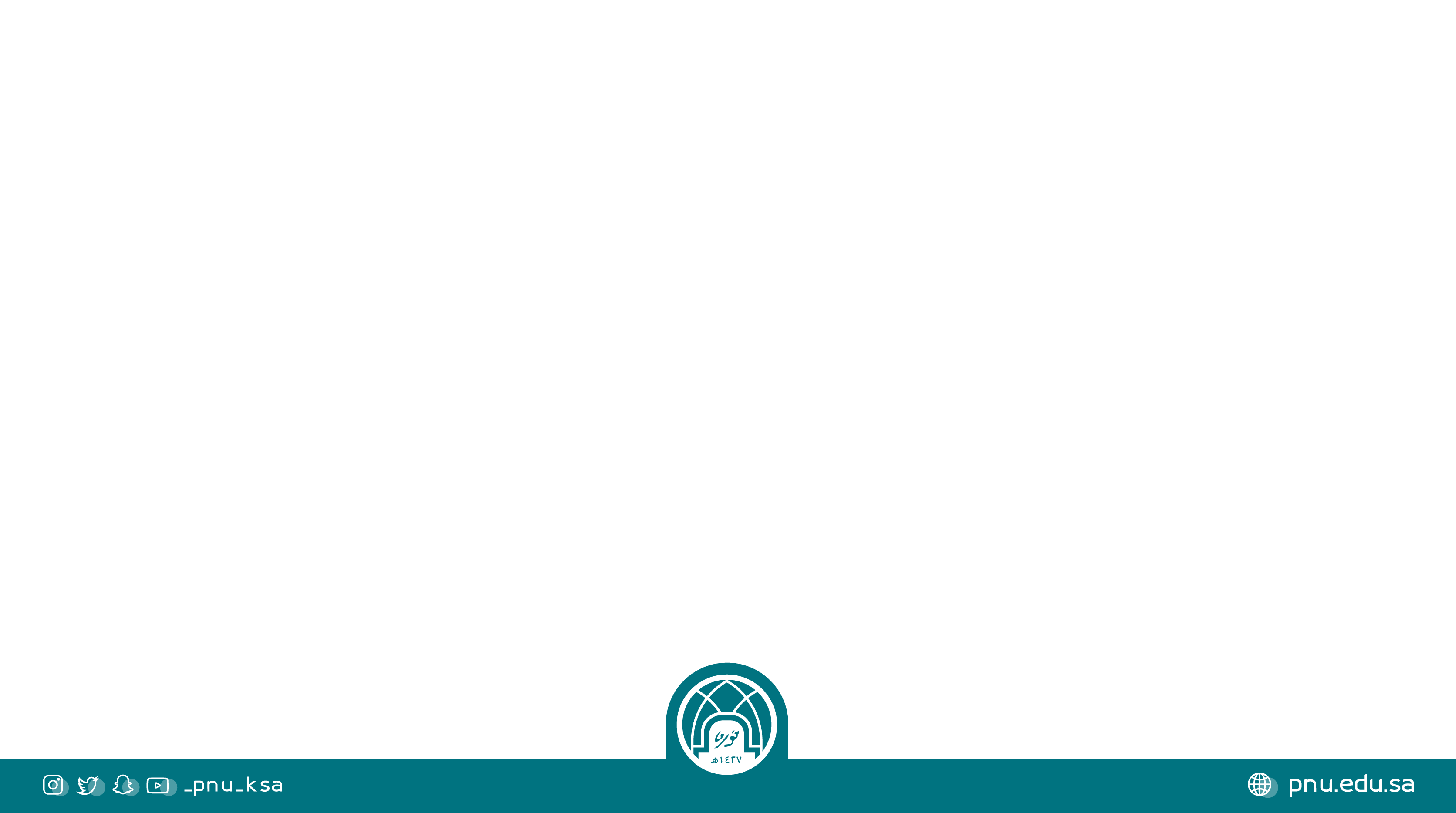 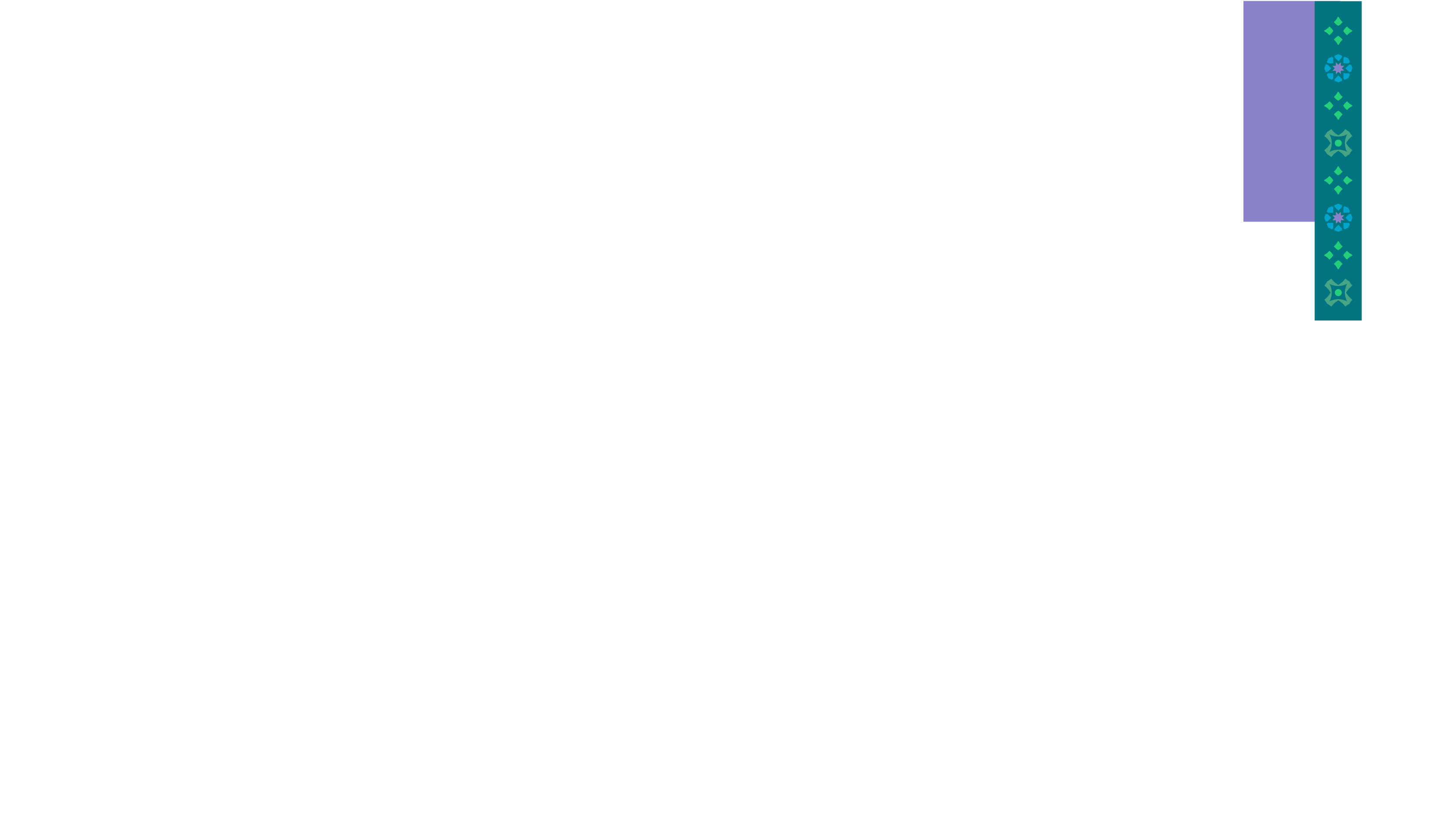 أنواع الفعاليات العلمية وما يصاحبها
وكالة الجامعة للدراسات العليا و البحث العلمي
المؤتمر (Conference)
هو تجمع كبير يُنظَّم على عدةِ جلسات، لمُناقشة قضايًا مُعيَّنة والخروج بتوصيات، ويصل عدد المشاركين إلى المئات، ويستمر عدة أيام، وقد يرافقه معرض مُناسبٌ لموضوعه، ولا يتطلب تنظيمه الاستمرارية أو التواتر السنوي.
الندوة (Symposium) 
هي تجمعٌ للمختصين والمهتمين لمناقشة موضوع مُحدَّدٍ بهدف تقديم توصيات، ويكون الحضور فيها أقل من المؤتمر، وتُعقد خلال فترة تتراوح ما بين يوم أو يومين.
الجلسة العلمية (Seminar) 
هي اجتماع علمي من اثنين أو أكثر تُدار من قبل رئيسها، يُطرح خلالها موضوع ما، ويتم العرض والنّقاش وفقَ جدولٍ زمنيٍّ مُعيَّن.
الملتقى (Forum)
هو اجتماعٌ لعددٍ من المختصين، يتكوَّن من عدة جلسات تتضمن أوراق عمل وتُدار كل جلسة من قبل مديرها ،ويُفتح النقاش بعد كلِّ ورقةٍ أو جلسة.
المعرض (Exhibition)
هو مكان ذو مواصفات معينة يُدعى له مجموعة من المشاركين لتعريف الجمهور بمحتواه.
ورشة العمل (Workshop) 
هي اجتماع مختصِّين في وقت ومكان محددين ، ويتراوح عددهم من 15 إلى 25 شخصًا أو أكثر؛ لمناقشة مواضيع محددة مُركزّةً على الجانب العلمي التطبيقي بواسطةِ عددٍ من التطبيقات.
الملصقات العلمية Scientific posters ))
وهي بمثابة منتدى علميّ شفوي، عبارة عن تصميم ورقة علمية على شكل لوحة أو صحيفة أو عرض مرئي أو اثنين منهما، لجذب الآخرين لقراءته والاستماع لشرح صاحبه وطرح الاستفسارات عليه، وتتكون المادة العلمية من مقدمة ونتائج ومراجع ومعلومات تُقدَّم ضمن مقاييس مُحدَّدة، ويكون خيارًا مطروحًا للمشاركين – مع الورقة العلمية- في بعض المؤتمرات، وقد يتزامن وقته مع الجلسات العلمية.
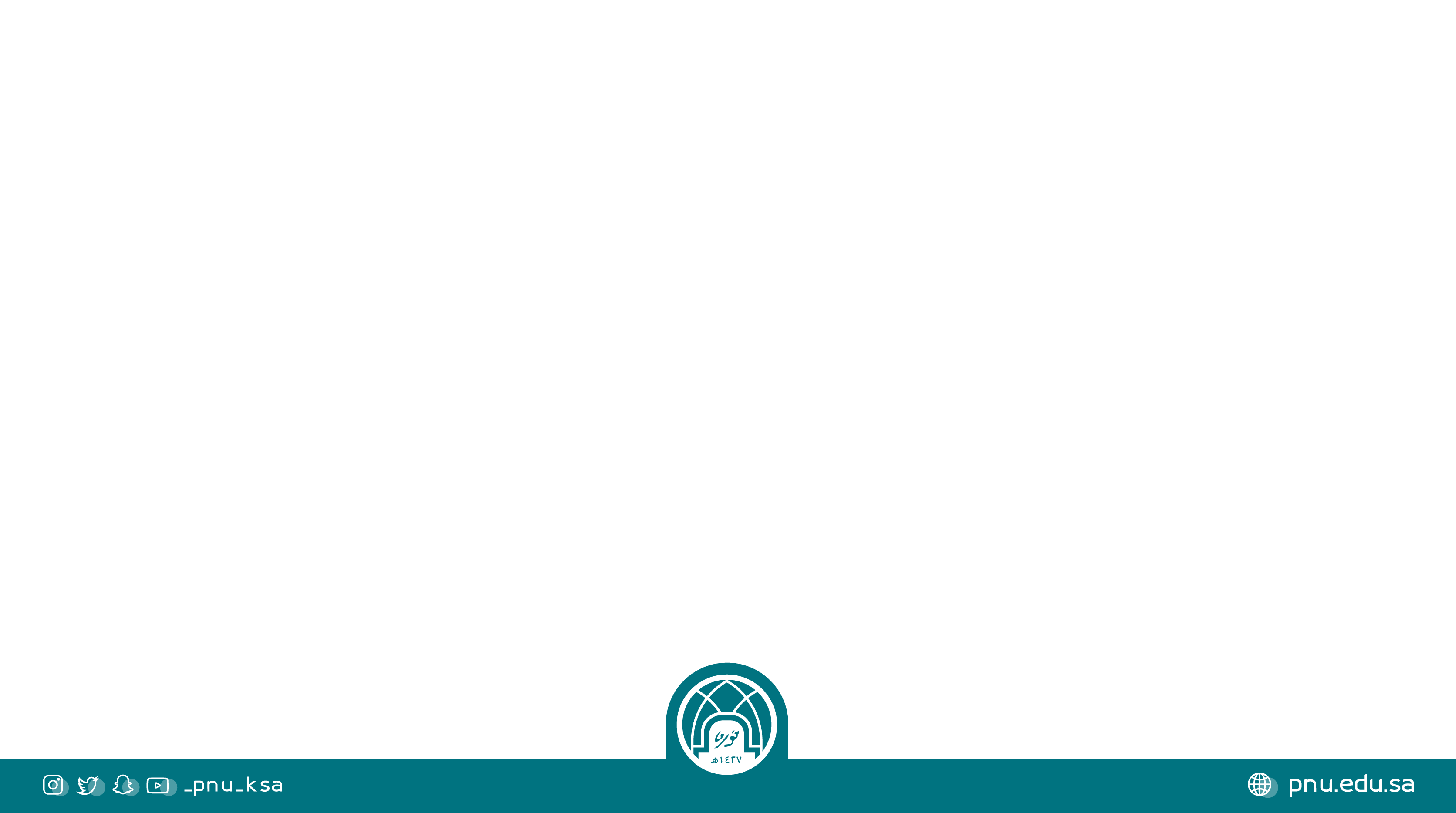